I.C. LANZARA  SCUOLA PRIMARIA 16/03/2018
LA CLASSE 3^ B  
PRESENTA:
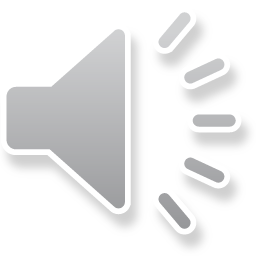 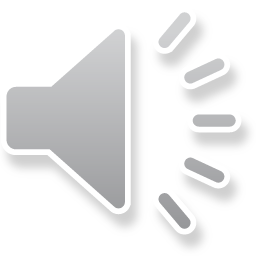 UN GIORNO NELLA PREISTORIA
A cura dell’associazione  Argonauta
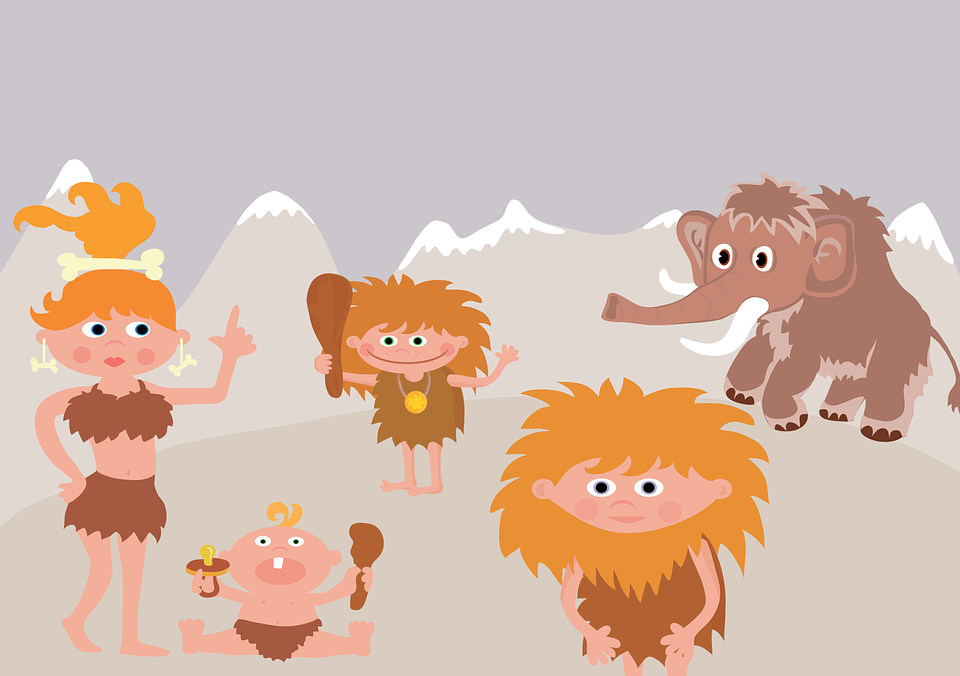 Un salto indietro nel tempo
Ci trasformiamo in uomini primitivi
Ancora qualche ultimo ritocco
Ed eccoci all’opera col trapano a volano
Passiamo all’arte grafica
E per finire «mani in pasta»
VIAGGIARE NEL TEMPO E’ STATA UNA BELLA AVVENTURA MA FORSE E’ MEGLIO RITORNARE ALLE COMODITA’ DELL’ERA MODERNA.
ARRIVEDERCI ALLA PROSSIMA AVVENTURA
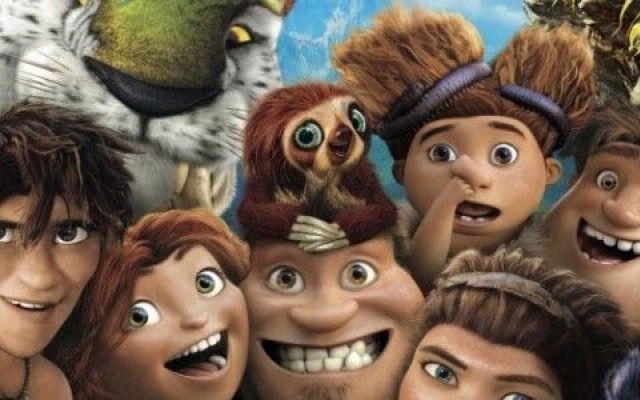